Lage national
06.10.2021
Überblick Kennzahlen
06.10.2021
2
[Speaker Notes: Quelle: Lagebericht (aktuelle Automatisierung)]
Verlauf der 7-Tage-Inzidenz der Bundesländer
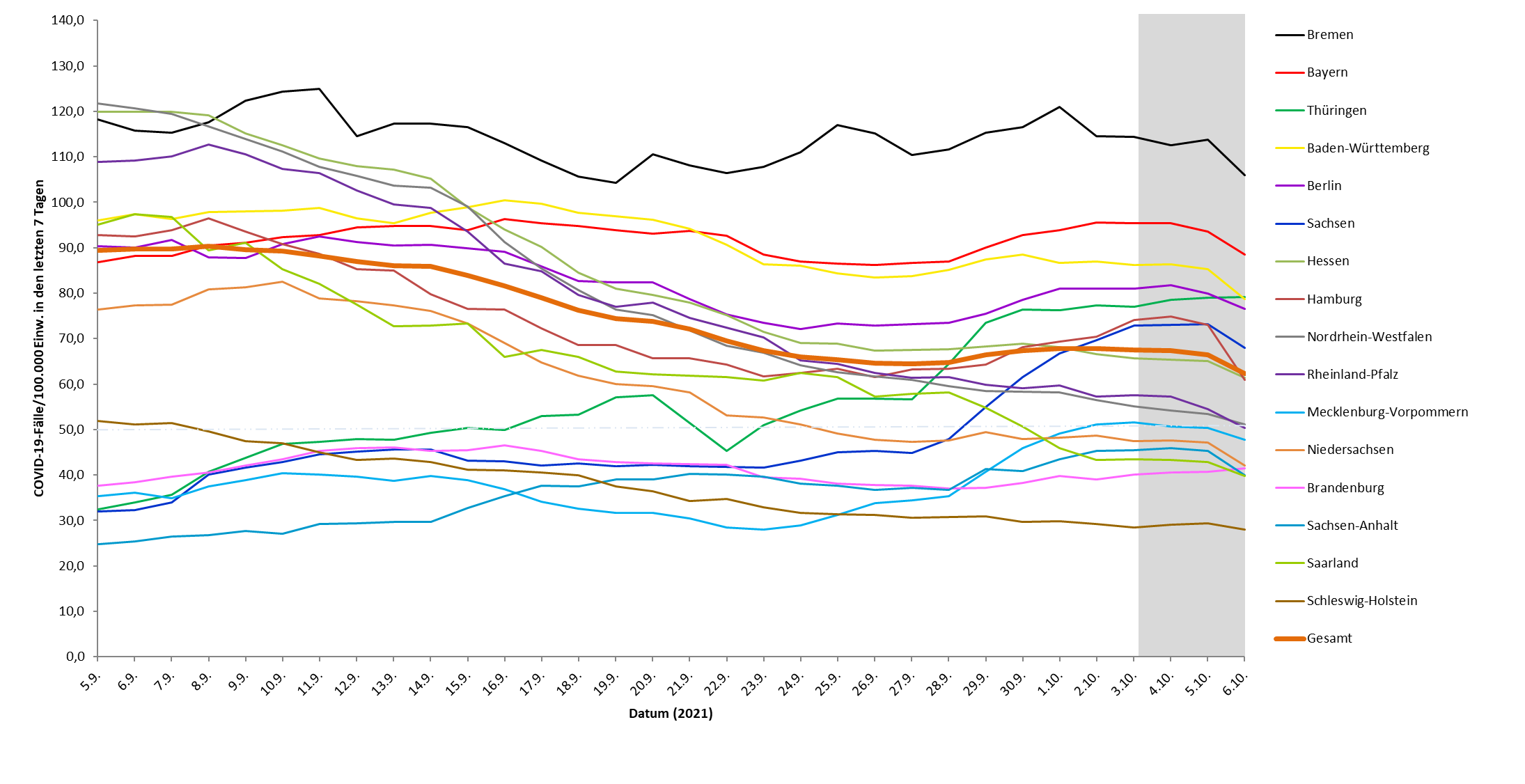 06.10.2021
3
[Speaker Notes: Quelle: Datei BL_Grafik_Meldedatum_Cube_XX-YY-2021 im Tagesordner oder im Automatisierungsordner als png]
Geografische Verteilung 7-Tage-Inzidenz nach Landkreis
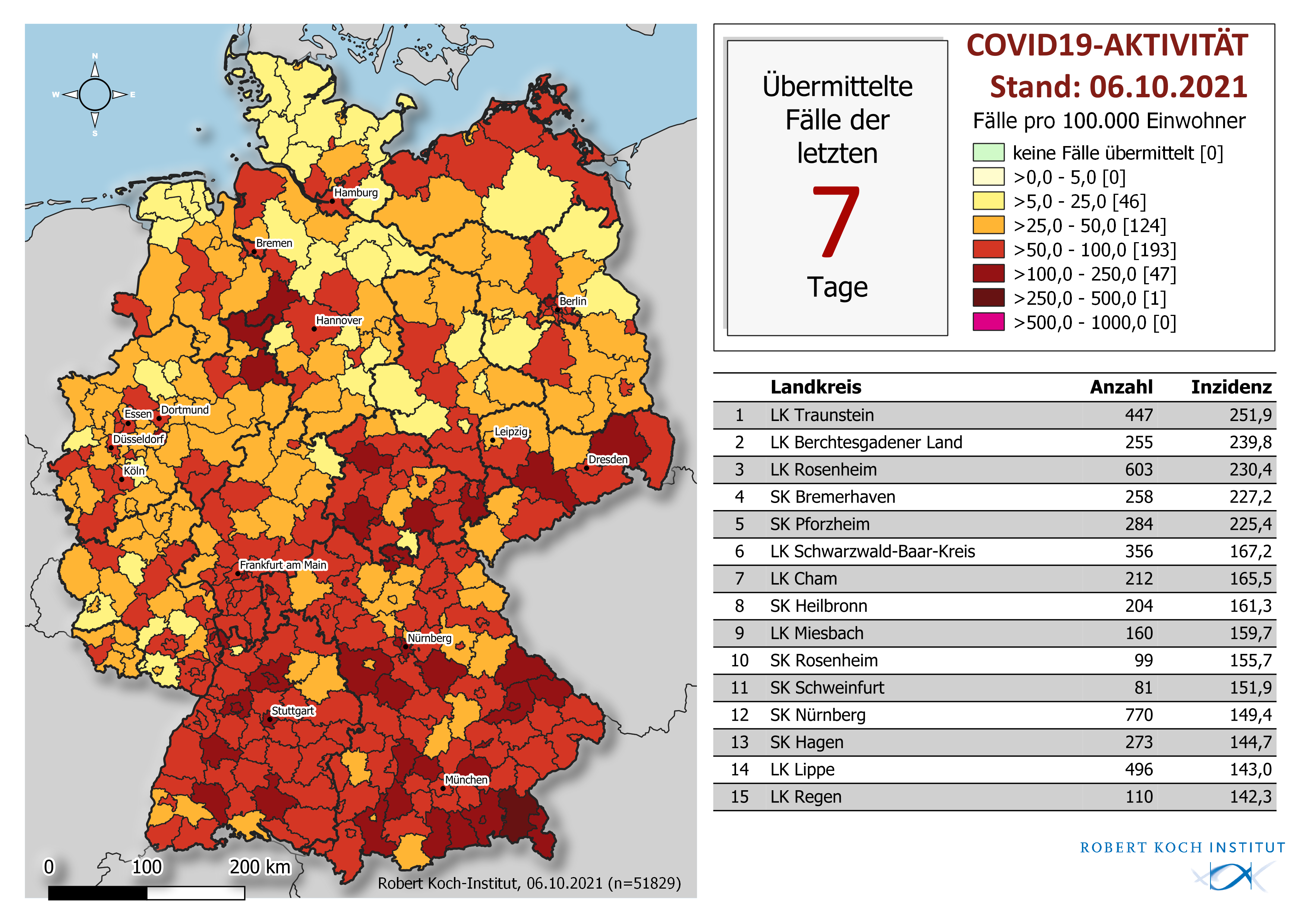 06.10.2021
4
[Speaker Notes: Quelle: Lagebericht (Automatisierung) oder Ordner „Karten“ im Tagesordner, „A-Inzidenz 7 Tage.png“]
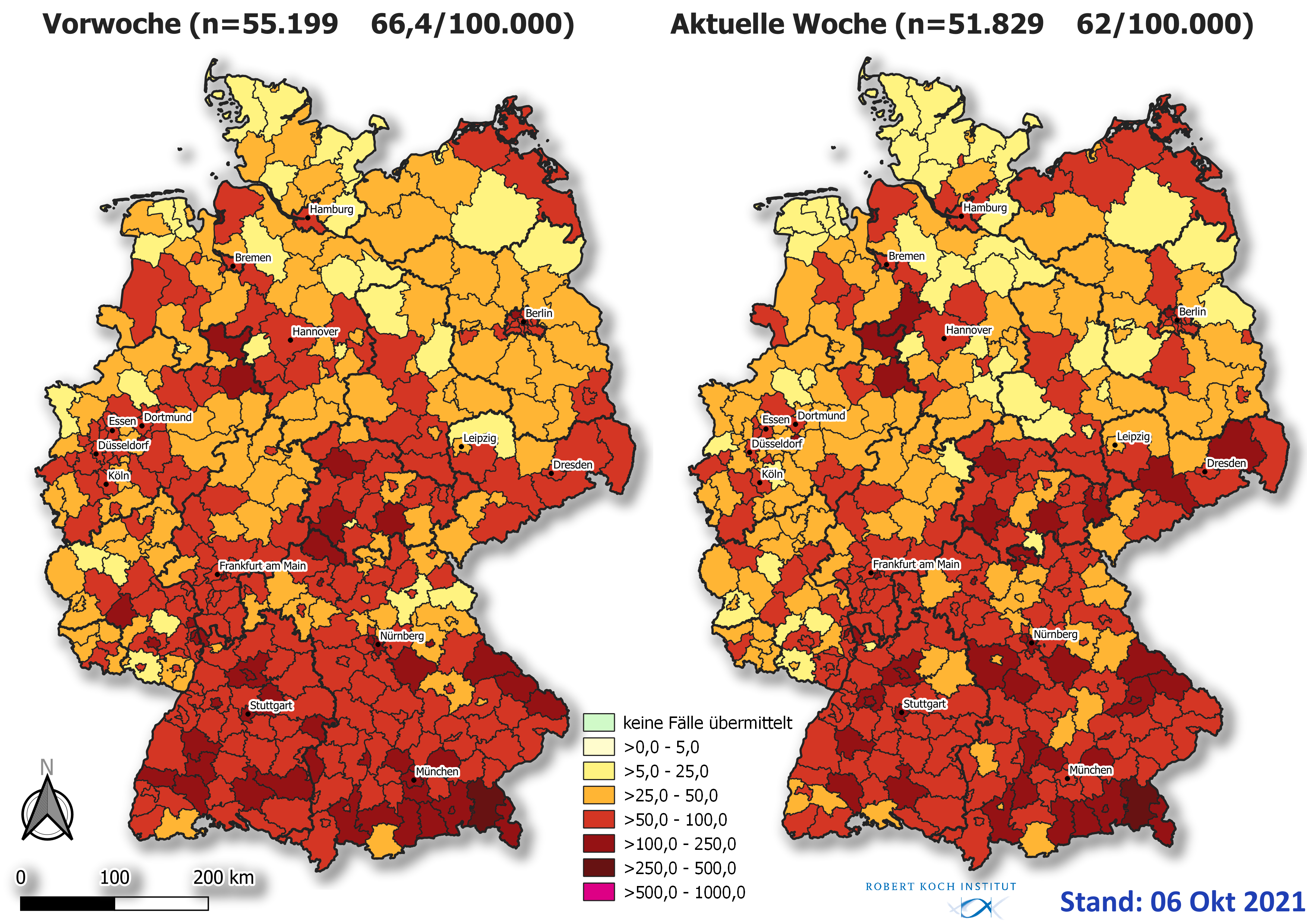 06.10.2021
5
7-Tage-Inzidenz der COVID-19-Fälle nach Altersgruppe und Meldewoche
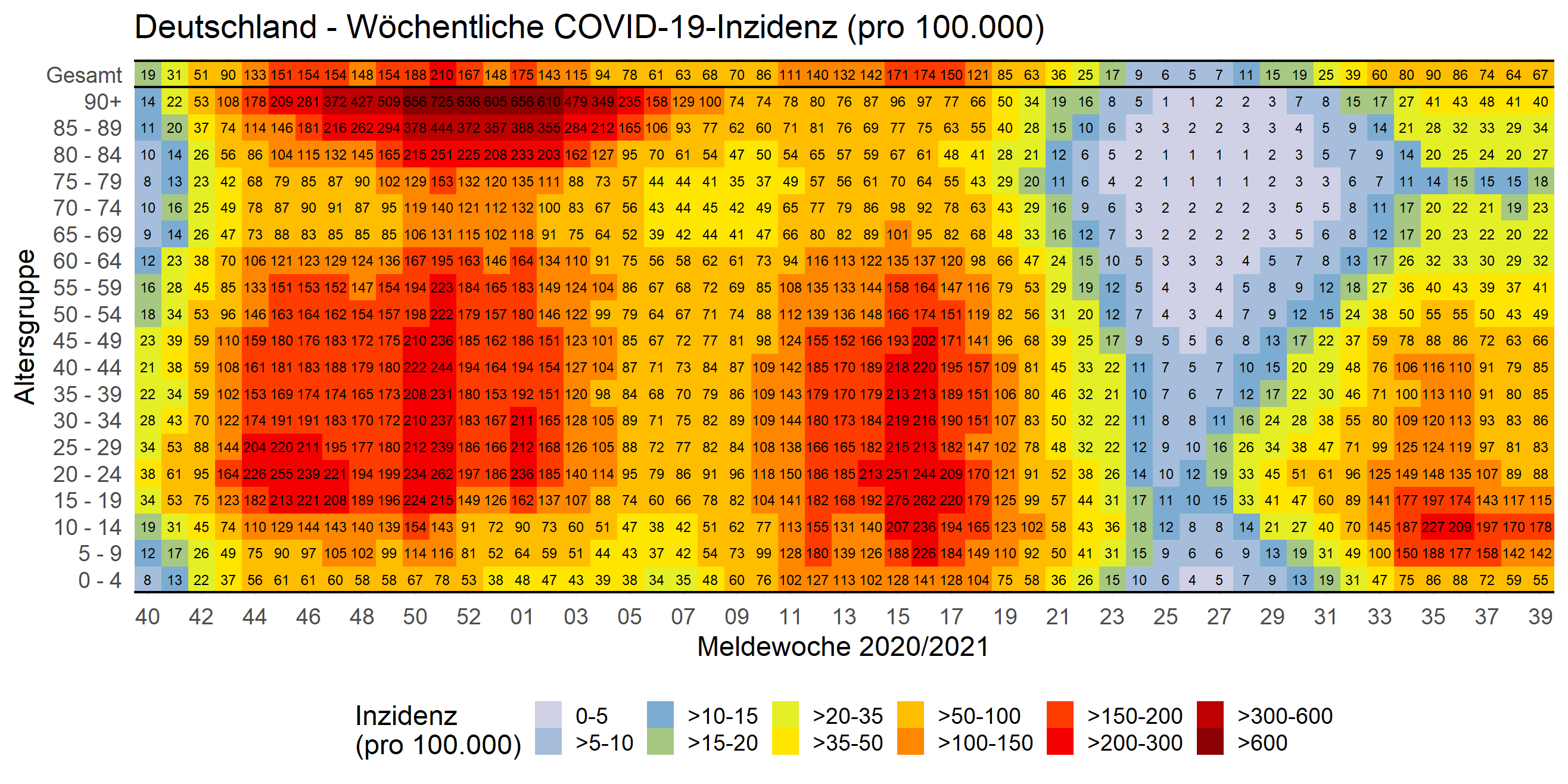 06.10.2021
6
[Speaker Notes: Tagesordner -> Ordner heatmaps -> Ordner g -> „Deutschland_inzidenz_heatmap“ tiff o. pdf]
Verlauf der 7-Tage-Hospitalisierungsinzidenz nach Bundesländern (Zeitraum 06.09. – 06.10.)
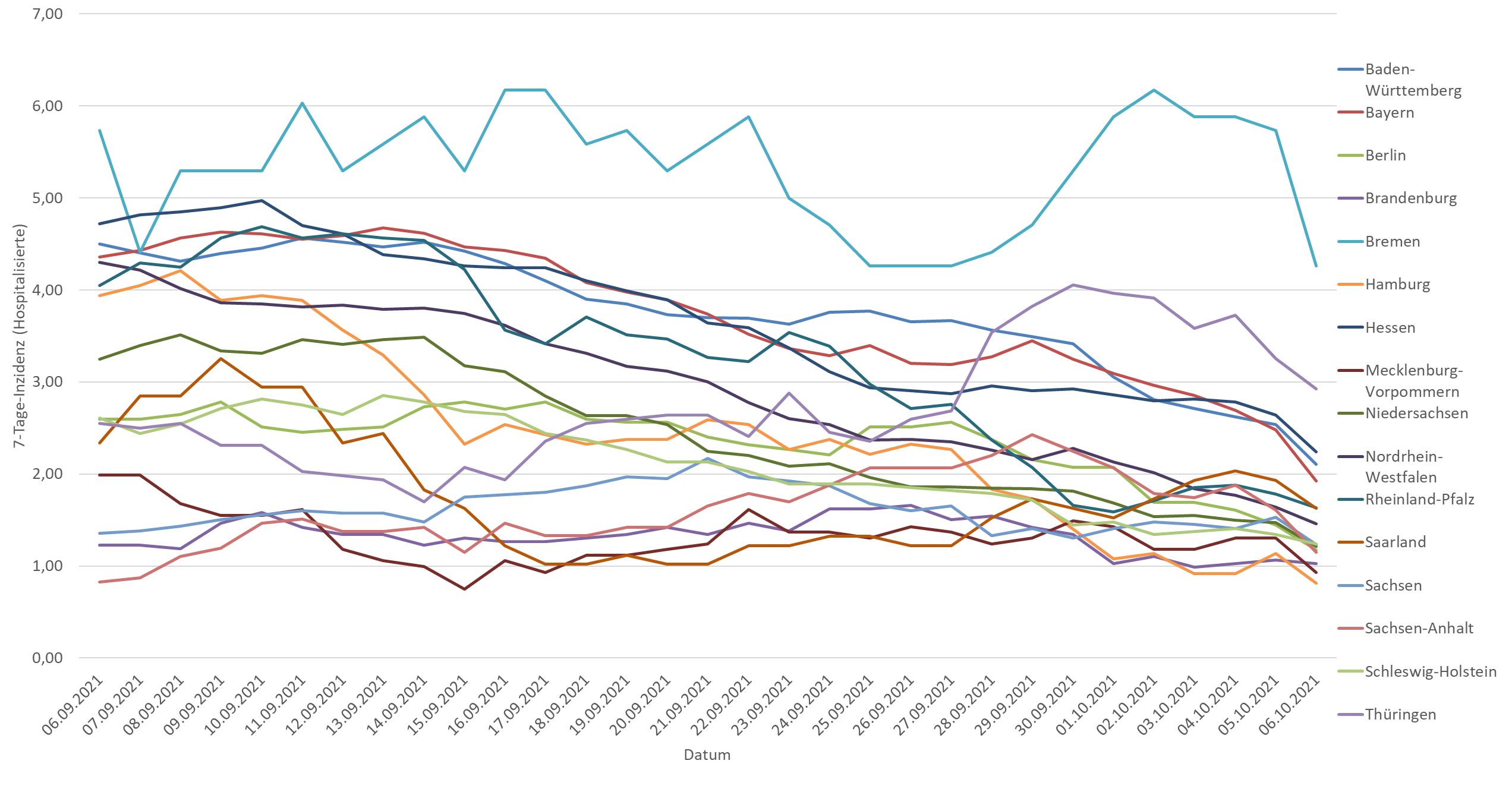 06.10.2021
7
[Speaker Notes: Cube: S:\Wissdaten\RKI_nCoV-Lage\2.Themen\2.1.Epidemiologie\Meldewesen\Cube\Covid-19_Cube.xlsx im Tab: Hospitalisierte_7-Tage-Inzidenz, grauer Balken ca. 1 Woche// Zeitraum anpassen // Drauf achten: BL oder Altersgruppen, was ist gefragt?]
Anzahl und Inzidenz Hospitalisierte nach Altersgruppenpro Meldewoche
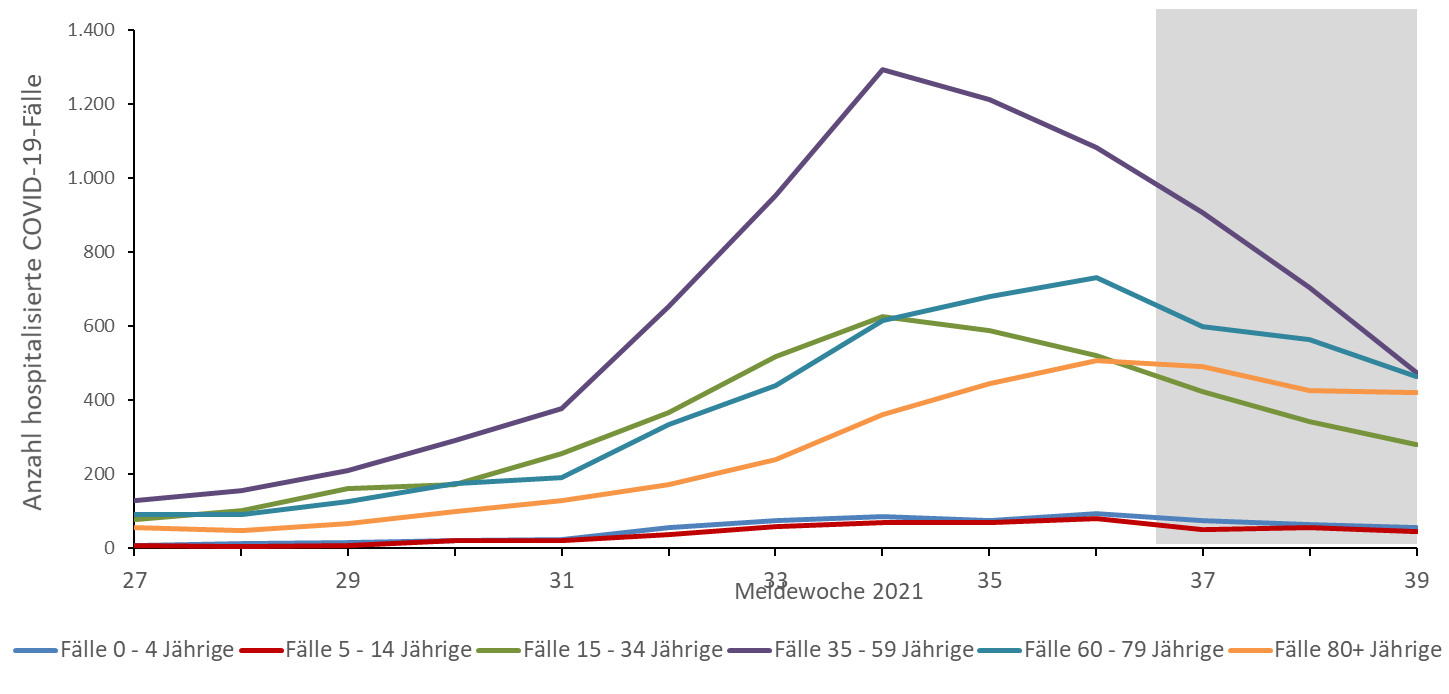 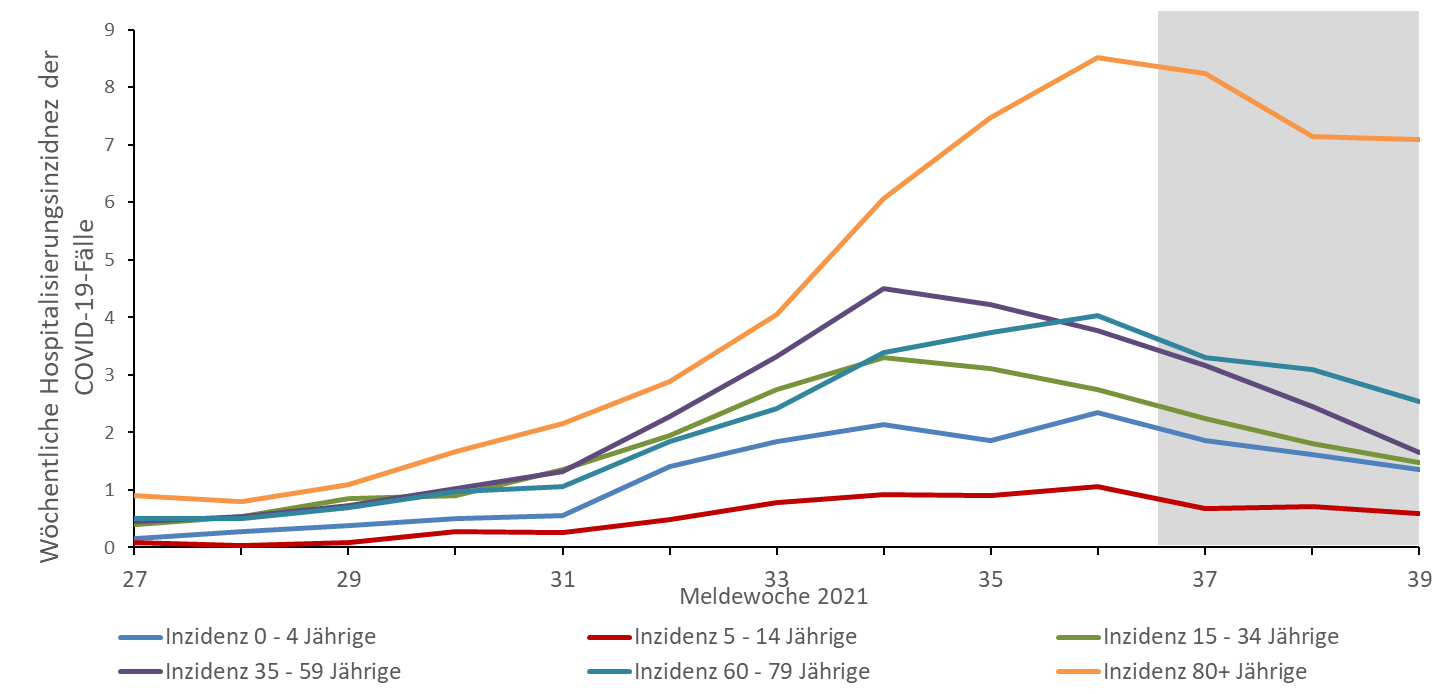 06.10.2021
8
[Speaker Notes: Lagebericht_Mittwoch Excel, „Abbildung 6“]